Великие изобретения древнего Китая
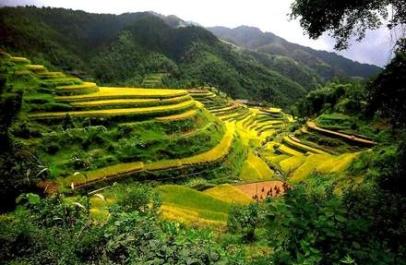 Чай
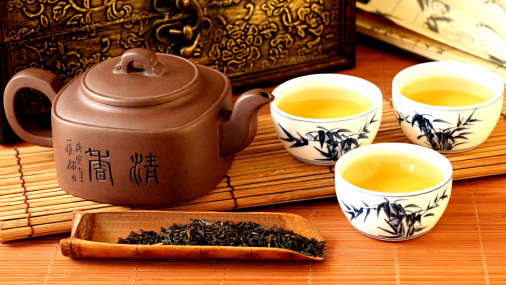 В наши дни гостям 
во время чаепития китайцы говорят: «Пробуя вкус настоящего Чая, 
вы пробуете вкус самой Жизни».
Великие изобретения древнего Китая
Воздушный змей
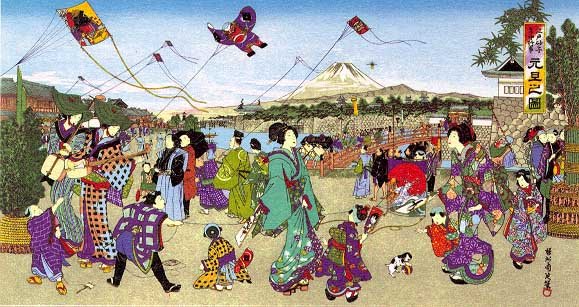 Архитектура Китая
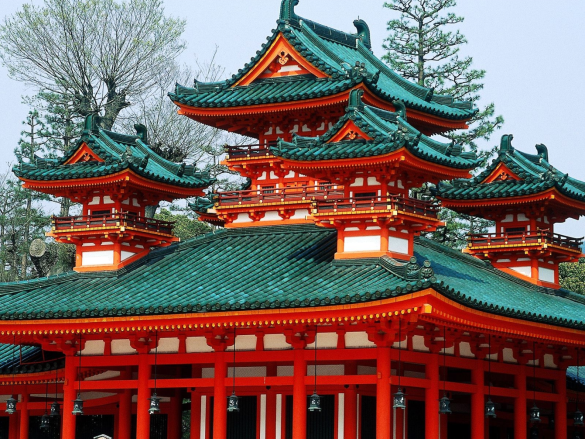 За пятитысячелетнюю историю китайской цивилизации сохранилось немало архитектурных сооружений.
Архитектура Китая
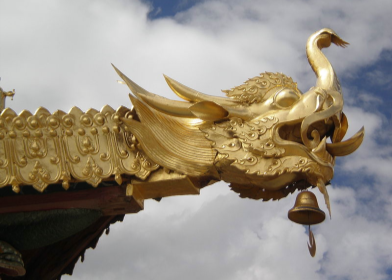 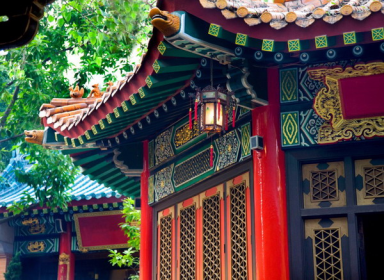 Архитектурный декор зданий Китая узнаваем во всём мире.
Праздники  Китая
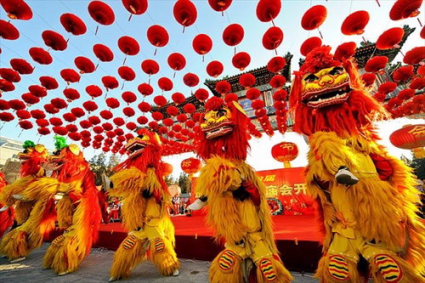 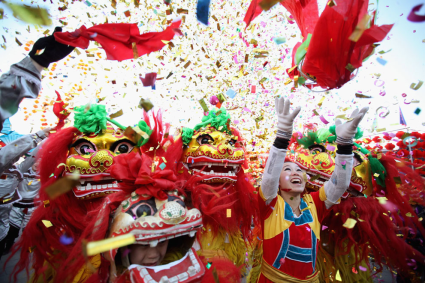 Самый главный праздник в Китае - Китайский новый год, в дословном переводе называется Праздник весны.
Праздники  Китая
Праздник фонарей
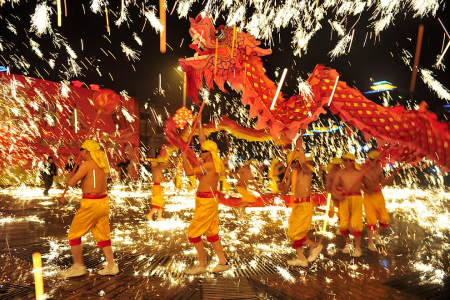 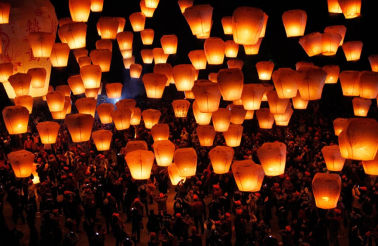 Праздник фонарей знаменует собой окончание праздника Весны. 
В этот день на улицах зажигаются красочные уличные фонари, фейерверки, устраиваются различные представления.
Достопримечательности Китая
Великая Китайская стена
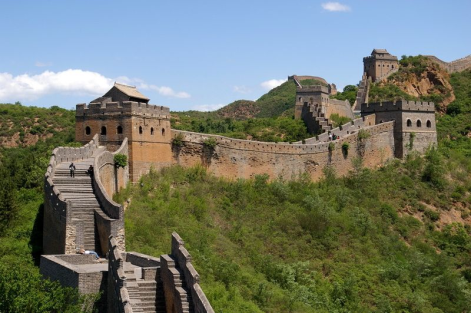 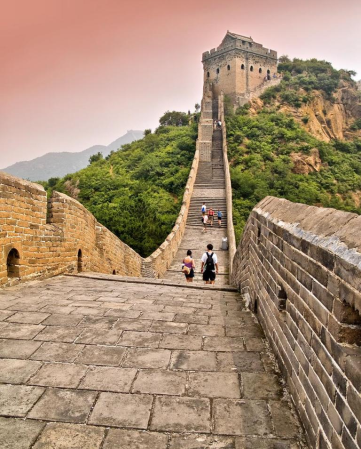 Великая китайская стена — один из древнейших архитектурных памятников Китая и символ могущества китайской цивилизации.
Достопримечательности Китая
Запретный город (Музей Гугун)
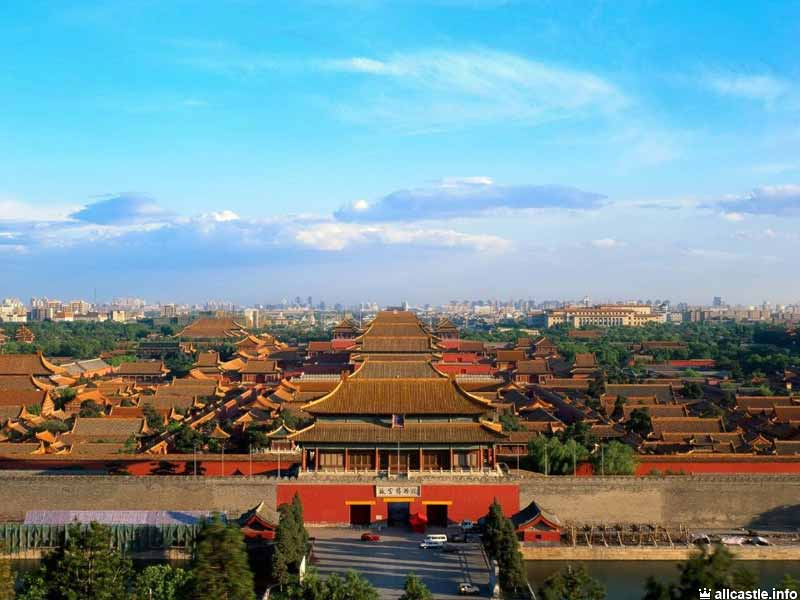 Запретный город в Пекине – самый масштабный и наиболее хорошо сохранившийся до наших дней дворцовый комплекс. Здесь на протяжении почти 500 лет жили и работали 
24 императора династий Мин и Цин.
Заключение
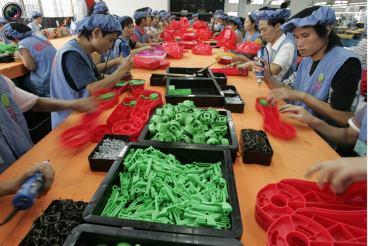 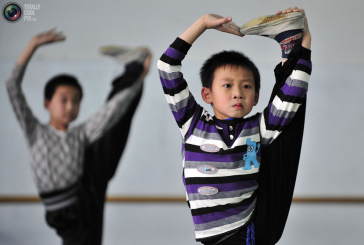 Китай... Древняя и немного загадочная страна...  
Сегодня Китай  - экономически развитая страна с богатейшим культурным наследием, занимает достойное место в мире.